On the uneven distribution of human know-how
R.R. Nelson
The author
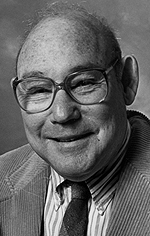 Richard R. Nelson (born 1930 in New York City) is an American professor of economics at Columbia University.[1] He is one of the leading figures in the revival of evolutionary economics thanks to his seminal book An Evolutionary Theory of Economic Change (1982) written jointly with Sidney G. Winter.[2] He is also renowned for his work on industry, economic growth, the theory of the firm, and technical change.
Introduction
What is human know how	
What is the research question
What is the aim of the three parts of the work?
The nature of know-how
Provide a list of the characteristics of human know how
Define social and physical technologies and think about an example
Coevolution
What does it means that the advance in technology is an evolutionary process?
What is the meaning of «what works and what does not, and what works better that what, must be learned through actual experience and actual competition»
Know-how evolves as technology evolves; provide and example
What are the characteristics of the rapid evolving fields?
What is key for technological advancements
Achievement are unbalanced
What determines advancements in knowledge?
What are the implications of the author’s argument?
Education
What are the difficulties faced in this sector?
Which kind of knowledge characterize this sector?
What education, business management and economics have in common?
A conclusion
What are the problems with advancing social technologies?
What are the advantages of routinization?